Ubiquitin T1, T2, NOE values at 600 MHz
T1
T2
NOE
BMRB 4245, Wand Laboratory
Ubiquitin J(0), J(wN), J(wH) at 600 MHz
J(0)
J(wN)
J(wH)
Ubiquitin Diffusion Tensor Analysis
Dpar
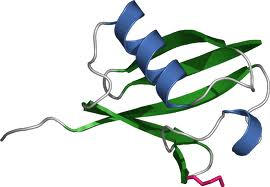 Dper
Ubiquitin Model-Free Analysis
S2
τe
Rex
RPA70AB DNA Binding
RPA70AB
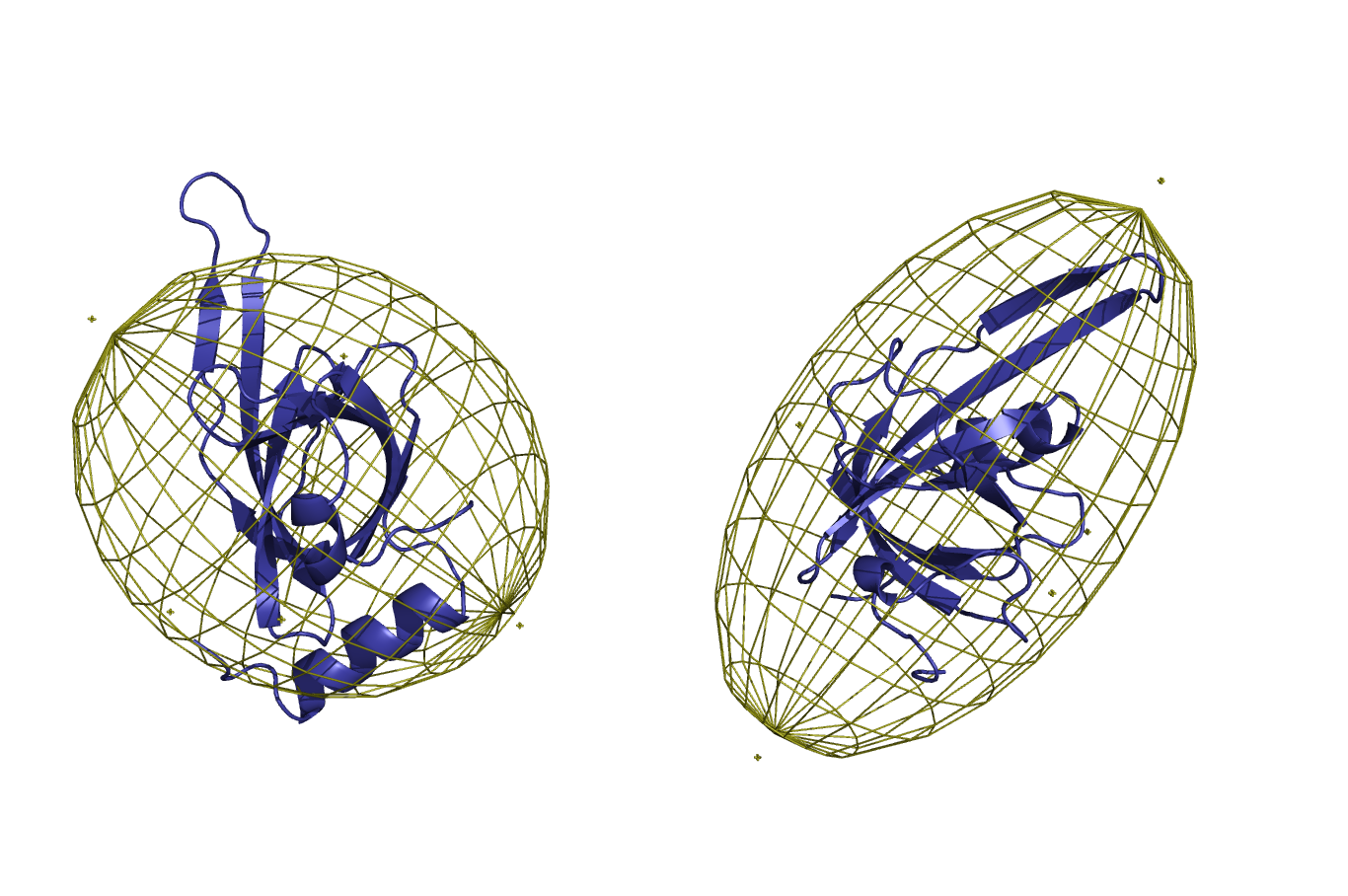 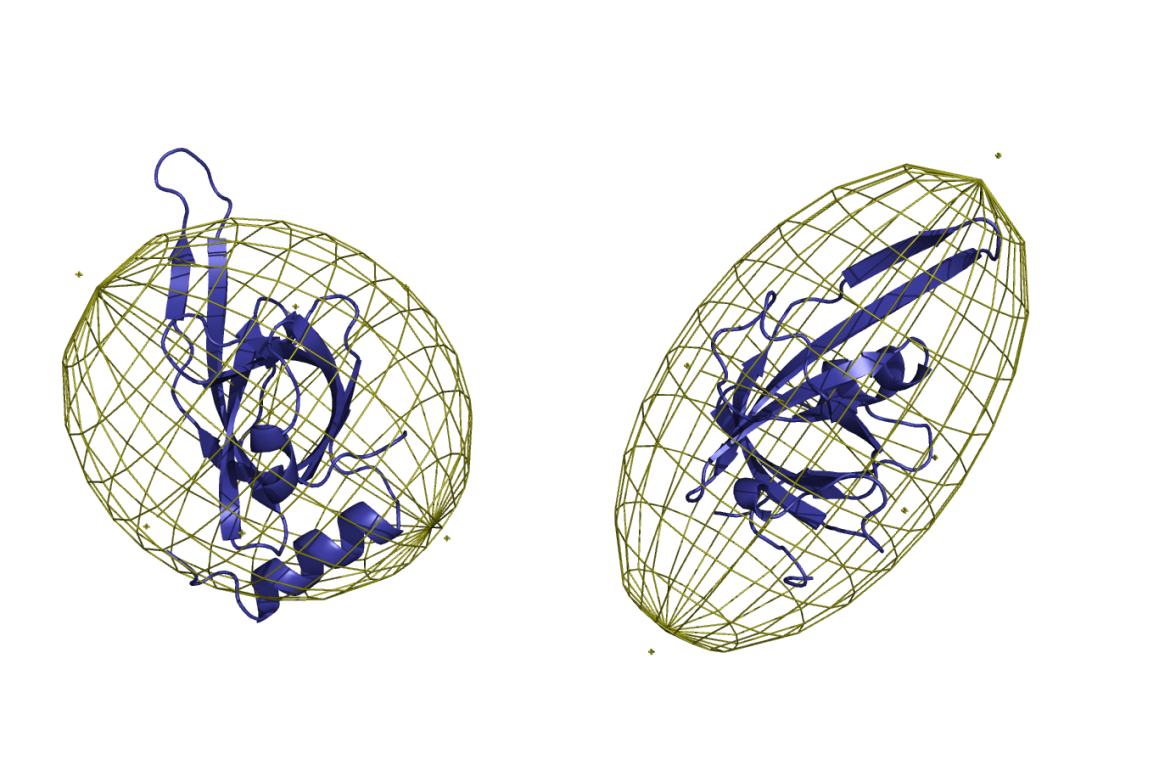 70B
70A
70B
70A
RPA70AB DNA Binding
RPA70AB + dT10
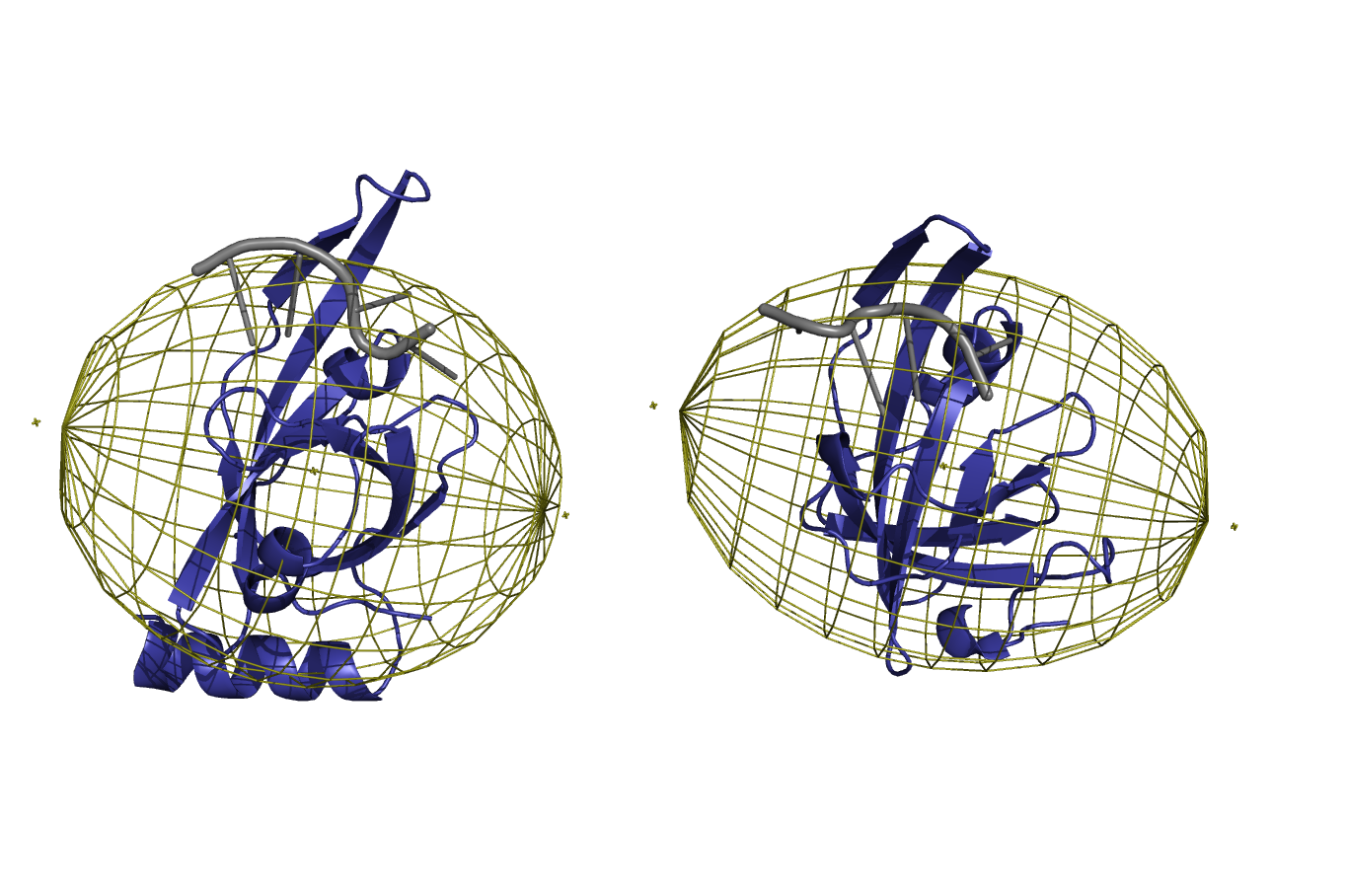 70B
70A
70B
70A
RPA70A DNA Binding
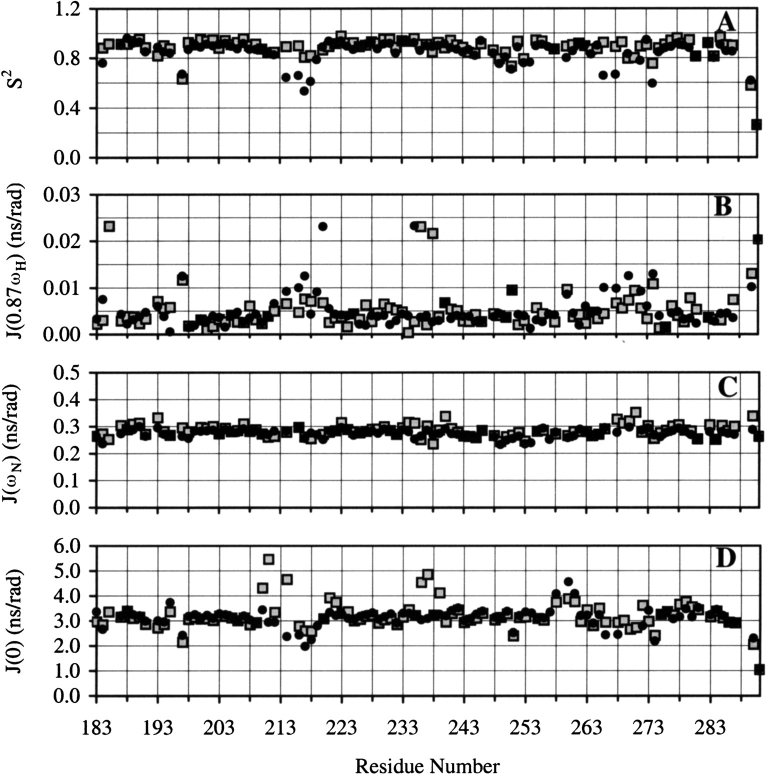 S2
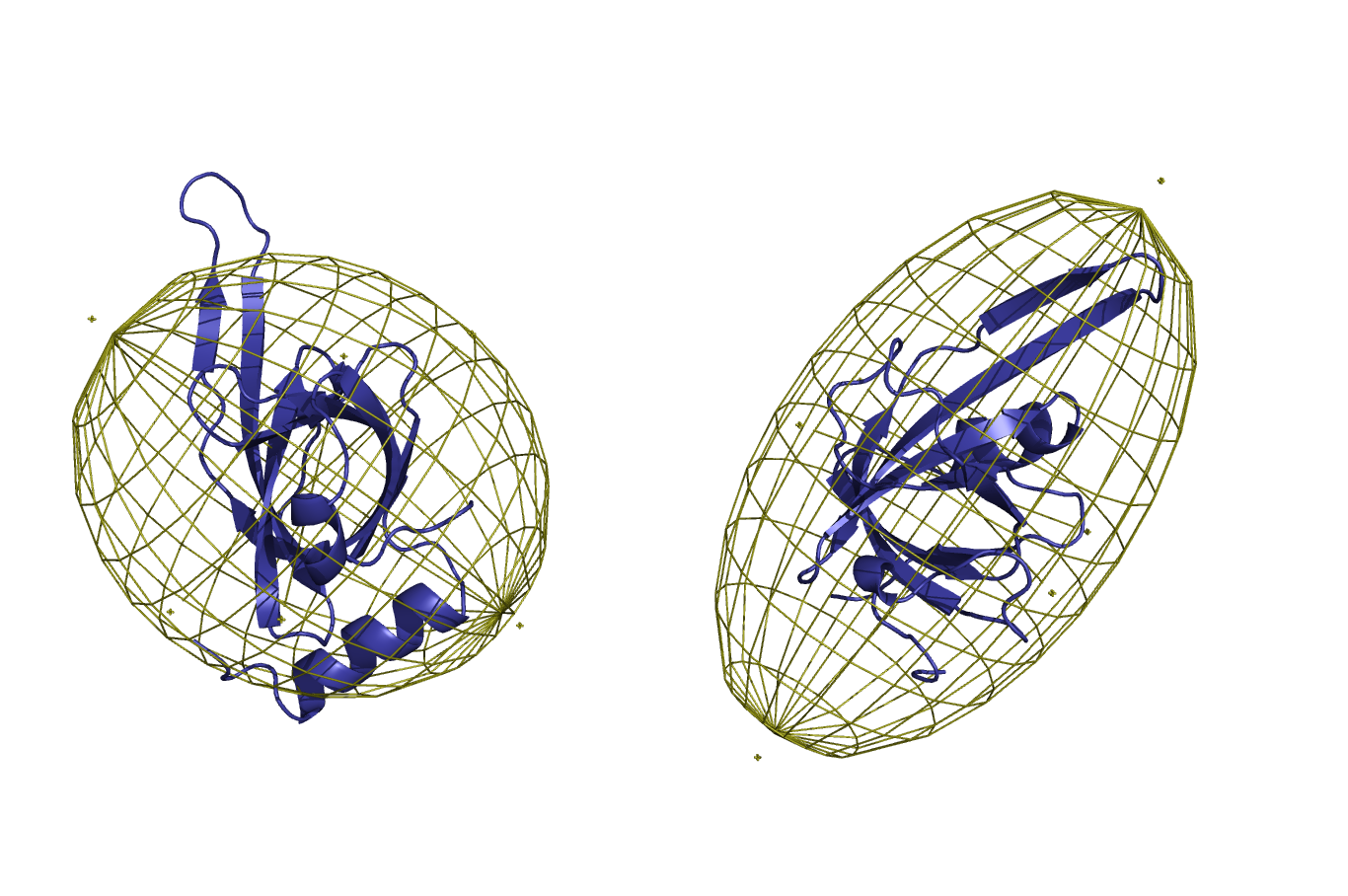 J(wH)
J(wN)
J(0)
Binding interface between SAM domain and SRE-RNA
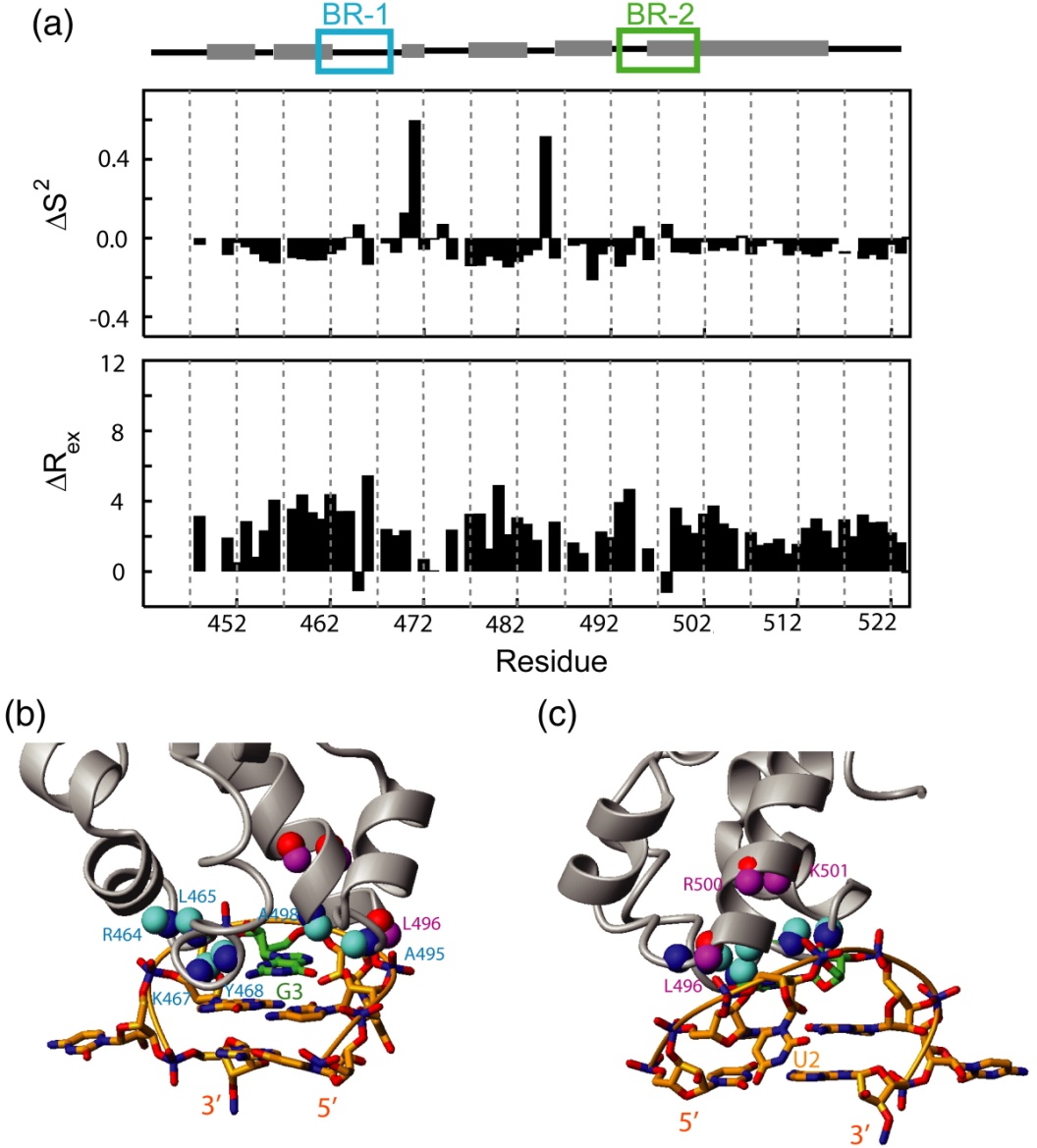 Ravindranathan et al, JMB, 2010
Structural or Docking Restraints
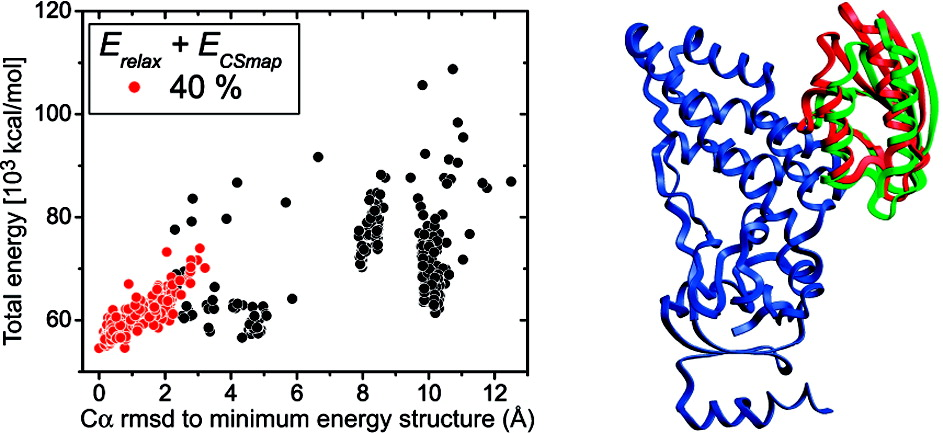 Ryabov, JACS, 2010
The Future
Other relaxation experiments -- relaxation dispersion experiments

Relaxation from multiple nuclei (CO, CH3)

Dynamics from other NMR observables -- RDCs

Integration with other dynamic and structural methods (RDCs, MD, IMP, etc.)